"Глагол.    Повторение        изученного."
Цели урока: 1. Закреплять знания учащихся о глаголе как части речи, его основных лексических и грамматических признаках – числе, лице, времени, тренировать умения распознавать глаголы в тексте, устанавливать их связь с именами существительными.
2. Развивать умения правильно употреблять глаголы в устной и письменной речи, умения выделять глагол среди других частей речи по его лексико-грамматическим признакам; определять лицо, число, время глагола, развивать орфографическую зоркость.
3. Прививать интерес к русскому языку. Воспитывать  чувство патриотизма и любви к Родине.
Великая Отечественная война1941 – 1945 г. г.
Эта  страшная война длилась долгих 4 года - 1417  дней и ночей и унесла жизни почти 27 миллионов человек .
Враг хотел пировать, 
а пришлось …

Родина-мать, умей 
за нее…
П_чаль -….. ,в_йна-….., п_б_дитель-…., тр_вога-…..,злость-….., л_кование-…..,в_сторг-…  .
Работа по иллюстрации.
Ветераны Великой              Отечественной войны
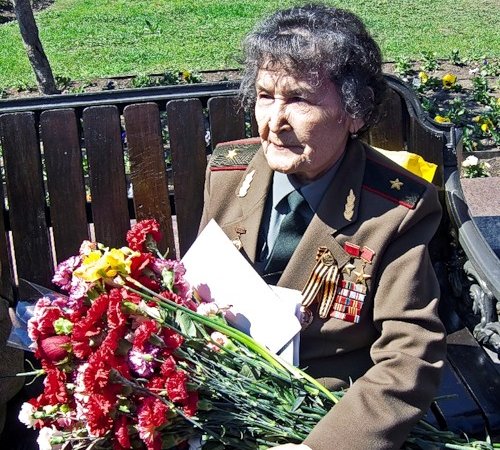 Ветераны Великой              Отечественной войны
Трептов- парк в Берлине. Статуя советского солдата с девочкой на руках.
Мамаев кургане в Волгограде Памятник Родина – мать.
День Победы – 9 мая 1945 года.
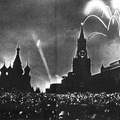 День Победы
Победа!  Победа! Победа!
Домашнее задание.
Стр. 134 А –упр. 11
Б- упр. 12 ,повтор. словарные слова .